ACEN Accreditation:2023 Standards and Criteria
A learning activity presented at 2023 MOADN Conference
March 31, 2023
Suzette Farmer, PhD, RN
ACEN Director
Learning Topics:
ACEN History :
The ACEN is the oldest nursing education accreditor in the United States with a storied and dedicated history of providing specialized accreditation services to all levels of nursing education including:
Practical; 
Diploma; 
Associate; 
Baccalaureate; 
Master’s/Post-Master’s Certificate; and 
Clinical Doctorate/DNP Specialist Certificate educational programs.
Accreditation Commission for Education in Nursing (ACEN)
Purpose and Mission
Goals
Provide specialized accreditation for all levels of nursing education and transition-to-practice programs located in the United States, U.S. Territories, and internationally. 
Support the interests of nursing education, nursing practice, and the public by the functions of accreditation.
Supporting nursing education and transition-to-practice programs in obtaining and maintaining accreditation.
Promoting peer-review.
Advocating for self-regulation.
Fostering quality, equity, access, opportunity, mobility, and preparation for practice, or transition-to-practice, at all levels of nursing preparation.
Developing standards and criteria for accreditation.
ACEN Recognition:
Regular Review of ACEN Standards and Criteria:
Standards and Criteria Review Timeline:
2023 Standards and Criteria Implementation:
2024
2023
[Speaker Notes: Must use one set or the other, may not “individualize” their report.]
Goals and Considerations for Standards and Criteria Review:
Overarching Goal
Educational Quality
Student learning and preparation for nursing practice
Equity and protection of students
Considerations
Formatting
Distance Education
Internal Consistency
Overlapping Content
Complexity
2023 Formatting:
2023 Standards and Criteria Formatting:
[Speaker Notes: Single set of Standards and Criteria for ALL program types.
Where applicable, differences for graduate programs are identified.
For example:
Criterion 4.2: Course student learning outcomes are organized to demonstrate progression to facilitate the students’ achievement of:
The end-of-program student learning outcomes.
Additionally, for Graduate programs:
The role-specific nursing competencies.]
2017 to 2023 Standards Comparison:
2017 Version
Standard 1 – Mission and Administrative Capacity
Standard 2 – Faculty and Staff
Standard 3 – Students
Standard 4 – Curriculum
Standard 5 – Resources 
Standard 6 – Outcomes
2023 Version
Standard 1 – Administrative Capacity and Resources
Standard 2 – Faculty
Standard 3 – Students
Standard 4 – Curriculum
Standard 5 – Outcomes
Where is Standard 5 Resources?
2017 Standard 5
Criterion 5.1: Fiscal resources.
Criterion 5.2: Physical resources.
Criterion 5.3: Learning resources and technology.
Criterion 5.4: Resources for alternative methods of delivery.
2023 Standards
Standard 1:
Fiscal resources
Physical resources
Standard 3:
Learning and technology resources
[Speaker Notes: This is also an example of how “methods of delivery” is not pulled out separately in the 2023s.]
Terminology:
Key terms, such as those listed below, are defined in the 2023 ACEN Glossary:
End-of-program student learning outcomes
Physical resources
Practicum/Clinical learning environments 
Terms, such as those listed below, are defined based on common understanding of these terms:
Implemented as published
Timely
Sufficient
[Speaker Notes: Talk about common understanding of listed terms….reiterate that the ACEN has no “benchmark” requirements….contextualize the terms!!]
Key Formatting Differences: Most changes to the 2023 Criterion statements were to increase clarity and simplify the statement.
2017
Criterion 1.8: 
The nurse administrator has authority and responsibility for the development and administration of the program and has sufficient time and resources to fulfill the role responsibilities.
Criterion 1.9: 
The nurse administrator has the authority to prepare and administer the program budget with faculty input.
2023
The nurse administrator has the authority to:
Administer and lead the nursing program;
Prepare the nursing program budget with faculty input; and
Administer fiscal resources allocated to the nursing program.
Key Formatting Differences: Some changes to the 2023 Criterion statements were to make the flow more logical.
2017 Standard 6 Outcomes
Criterion 6.1: End-of-program student learning outcomes.
Criterion 6.2: Licensure/certification examination pass rate.
Criterion 6.3: Program completion rate.
Criterion 6.4: Job placement rate.
2023 Standard 5 Outcomes
Criterion 5.1: End-of-program student learning outcomes.
Criterion 5.2: Program completion rate.
Criterion 5.3: Licensure/certification examination pass rate.
Criterion 5.4: Job placement rate.
Key Formatting Differences: Some changes to the 2023 Criterion statements were to make expectations more explicit.
2017
Criterion 3.1: 
Policies for nursing students are congruent with those of the governing organization as well as the sate, when applicable, and are publicly accessible, non-discriminatory, and consistently applied; differences are justified by the end-of-program student learning outcomes and program outcomes.
Criterion 3.9: 
Information related to technology requirements and policies specific to distance education are accurate, clear, consistent, and accessible.
2023
The following nursing program or governing organization policies are publicly accessible, current, non-discriminatory, and implemented as published; justification is provided when nursing policies differ from the governing organization:
Admissions;
Progression;
Graduation;
Formal grievances and complaints procedure; and
Technology requirements.
[Speaker Notes: Note that some Criteria are split between policies and procedures. This was intentional.
Point out that either nursing program OR governing organization policies are acceptable….it’s what applies to nursing students whether at program of GO level.]
Substantive Content Difference:Nurse Administrator Qualifications
2017
Baccalaureate and higher:
Criterion 1.5: 
The nursing education unit is administered by a nurse who holds a graduate degree with a major in nursing and is doctorally prepared.
Practical, Diploma, Associate:
Criterion 1.5: 
The nursing education unit is administered by a nurse who holds a graduate degree with a major in nursing.
2023
All program types:
The nurse administrator is a nurse who:
Holds educational qualifications as required by the:
Governing organization and
Regulatory agencies;
Holds nursing licensure, and certification as applicable, consistent with the assigned roles and responsibilities; and
Is experientially qualified for the assigned roles and responsibilities.
Substantive Content Difference:Licensure/Certification Program Outcome
2017 Pass Rate Benchmark
Graduate:
Most recent annual licensure pass rate will be at least 80% for all first-time test-takes during the same 12-month period.
For each certification examination the annual pass rate for all first-time test-takers will be at or above the national mean for the same three-year period, in the absence of a national mean, the pass rate will be at least 80% for all first-time test-takers during the same 12-month period.  
Undergraduate:
Most recent annual licensure examination pass rate will be at least 80% for all first-time test-takers during the same 12-month period.
2023 Pass Rate Benchmark
All program types:
The most recent annual pass rate OR the mean pass rate for three most recent years must meet at least one of the following based on the total number of test-takers:
80% or greater for all first-time test-takers;
80% or greater for all first-time test-takers and repeaters; or
At or above the national/territorial mean based on the nursing program type.
Most Key Elements Remain the Same Between the 2017 and 2023 Versions.
The ACEN Standards and Criteria are broadly written such that they apply to all program types and all types of governing organizations.
The end-of-program student learning outcomes, and role-specific nursing competencies for graduate programs, are still foundational to the program’s curriculum, outcomes assessment, and program evaluation.
The program determines its own end-of-program student learning outcomes, and role-specific nursing competencies for graduate programs. 
The program must maintain a systematic plan for evaluation that describes the process for regular summative nursing program-level assessment of end-of-program student learning outcomes and program outcomes. 
The ACEN-required program outcomes remain the same: program completion rate; licensure/certification pass rate; and job placement rate.
[Speaker Notes: They apply to all programs. The program’s job is the make the case that they are in compliance.]
End-of-Program Student Learning Outcomes:
End-of-Program Student Learning Outcomes – Statements of learner-oriented, practice-ready expectations written in measurable terms that express the knowledge, skills, or behaviors that the students should be able to demonstrate upon completion of the nursing program, regardless of the nursing program option. 
End-of-program student learning outcomes provide the framework for all curricular matters, represent the point of transition from being a student to being an entry-level practitioner for the chosen level of nursing education, and must be different for each program type (e.g., the end-of-program student learning outcomes for an associate degree and a baccalaureate degree offered by the same governing organization should be unique to each program).
Expectations of Nursing Faculty at an ACEN-accredited program:
[Speaker Notes: READ the Criterion statement and subcategories
ASSESS the program’s compliance with the stated Criterion and the subcategories, use the 2023 Program Guidelines to facilitate this review. 
DESCRIBE the programs compliance in the written Self-Study Report.
IDENTIFY supporting evidence and upload to the ACEN Repository
COLLABORATE with the peer evaluators during the site visit to ensure the peer evaluators have the information they need to make a recommendation.]
Standard 1 – Administrative Capacity and Resources
Congruence of nursing mission, goals, and/or values with those of the governing organization.
Communities of interest provide input.
Nurse administrator and faculty participation in governance activities (governing organization and program).
Students have opportunities to participate in governance activities.
Nurse administrator is qualified according to governing organization and regulatory agency requirements.
Nurse administrator has authority for program (including budget) and is oriented and mentored.  
Faculty and/or staff who support nursing program administration are qualified and sufficient in number.
Sufficient and sustainable fiscal and physical resources.
Key Components
What’s New in 2023: Standard 1
Resources:
Resources, Fiscal – The financial support required for securing and maintaining the human and physical resources (e.g., personnel, supplies, materials, equipment) and student support services necessary to ensure the achievement of the end-of-program student learning outcomes and program outcomes. Fiscal resources include, but are not limited to, tuition, fees, grants, governmental appropriations, donations, and investment earnings. 
Resources, Physical – The physical spaces needed to facilitate student learning and support student achievement of end-of-program student learning outcomes and program outcomes. Physical resources may include, but are not limited to, classrooms, laboratories, faculty and staff offices, and other common spaces used by nursing students and faculty and staff.
Standard 2 - Faculty
Full- and Part-time faculty:
Hold educational qualifications (governing organization and regulatory agencies).
Hold nursing licensure and certification as applicable (except non-nurse faculty who teach nursing courses).
Are experientially qualified for roles and responsibilities.
Are sufficient in number.
Are oriented and mentored.
Are evaluated.
Develop and maintain current expertise in their teaching responsibilities.
Preceptors are qualified, have clear responsibilities, and are oriented, mentored, and monitored.
Key Components
What’s New in 2023: Standard 2
Faculty Areas of Teaching Responsibilities
Evidence-based teaching and instructional strategies (for all methods of delivery used).
Standards of clinical practice.
Assessment and evaluation methods.
Principles of diversity, equity, and/or inclusion.
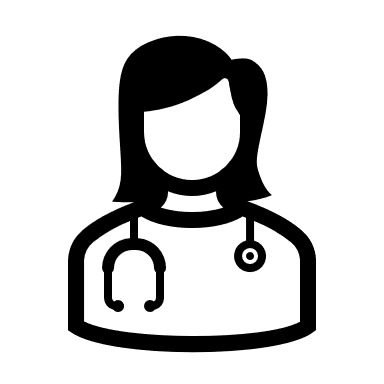 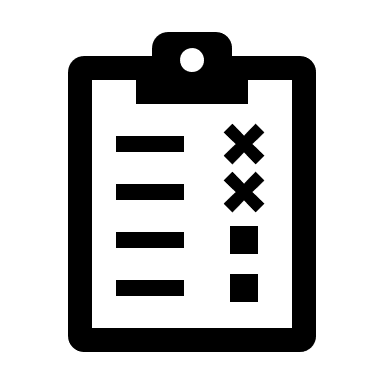 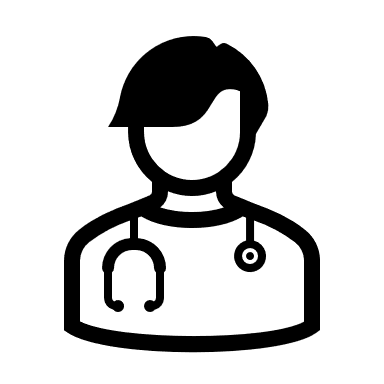 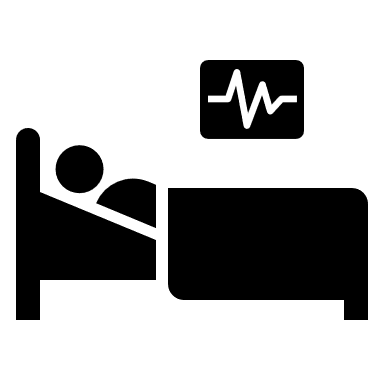 Diversity:
Diversity – The wide range of human characteristics that make one individual or a group of individuals different from another. Diversity characteristics include, but are not limited to, race, ethnicity, culture, gender identity and expression, age, national origin, religious beliefs, work sector, physical ability, sexual orientation, socioeconomic status, level of education, marital status, language, physical appearance, and neurocognitive differences.
Equity and Inclusion:
Equity – The use of intentional actions and efforts to ensure fair treatment, access, opportunity, and advancement for all individuals. 

Inclusion - The intentional and continuing efforts in which all individuals respect, support, and value others. An inclusive environment provides equitable access to opportunities and resources and offers respect in words and actions for all.
Standard 3 - Students
Disclosure of program’s status with the ACEN, per ACEN Policy #9 Disclosure of Information About an Accredited Program.
Student policies are publicly accessible, non-discriminatory, and implemented as published; minimally inclusive of admissions, progression, graduation, formal complaint and grievances, and technology requirements.
Students receive due process when they make a formal complaint or grievance.
Student support services commensurate with student need.
Learning and technology resources selected by faculty, are current and accessible, and students are oriented and receive support for these resources.
Compliance with Higher Education Reauthorization Act, Title IV (including default rate).
Key Components
What’s New in 2023: Standard 3
Policies:
Policies, Admission – Nursing program or governing organization policies that describe non-discriminatory requirements for admission to a nursing program. Admission requirements may include, but are not limited to, transfer of credit, program prerequisites, GPA, pre-entry examination results, health status (e.g., vaccinations), criminal background checks, licensure status, and gap analysis process. 
Policies, Progression – Nursing program and/or governing organization policies that describe non-discriminatory requirements for progression within a nursing program. Progression requirements may include, but are not limited to, GPA, minimum course grade requirements, minimum examination score or average requirements, academic honesty, readmission processes, and high-stakes testing. 
Policies, Graduation – Nursing program and/or governing organization policies that describe non-discriminatory requirements for graduation from a nursing program. Graduation requirements may include, but are not limited to, course completion requirements (major and general education) and high-stakes testing.
High-Stakes Testing:
High-Stakes Testing – The use of a single test or examination (written, electronic, or demonstration) to determine an important outcome, such as a student passing a course or graduating. The use of high stakes testing should be based on current evidence and best teaching/instructional practices; third-party testing products should be used only for the purposes as defined by the developer. 

Note: High-Stakes Testing is not best educational practice.
Resources:
Resources, Learning and Technology – The equipment and/or materials needed to facilitate student learning and development of the necessary knowledge, skills, and behaviors to support achievement of the end-of-program student learning outcomes and program outcomes; additionally, the equipment needed by faculty and staff to fulfill their job responsibilities. Learning resources may include, but are not limited to, laboratory equipment and supplies, electronic or physical journals, databases, books, and physical or electronic media (e.g., videos). Technology resources include, but are not limited to, hardware (e.g., computers), general software or applications (e.g., word processing, presentation software), healthcare specific technology, software or applications (e.g., VSim, medication management, electronic health records), learning management systems, internet access, browsers, virus protection, and memory or electronic storage capacity.
Standard 4 - Curriculum
End-of-program student learning outcomes for all programs.
And, in addition, role-specific nursing competencies for graduate programs.
Course student learning outcomes demonstrate progression.
Teaching/instructional strategies.
Curriculum developed by faculty and implemented as published.
Inclusion of general education courses or concepts in undergraduate programs; and core/foundational courses in graduate programs.
Key Components
Standard 4 - Curriculum
Course credits/clock hours comply with governing organization and regulatory agency requirements (and certifying agencies, as applicable).
Curricular emphasis on the role of the nurse at the educational level of student preparation.
Skills and/or simulation laboratory learning environments and experiences.
Clinical/practicum learning environments and experiences.
Use of formative and summative student evaluation methods throughout the curriculum.
Key Components
Standard 4 - Curriculum
Curricular emphasis on the role of the nurse at the educational level of preparation, including, but not limited to:
Diversity, equity, inclusion, and/or social determinants of health;
Evidence-based practice, research, and/or scholarship;
Information literacy;
Interprofessional collaboration and delegation; and
Professional identity and scope of practice.
What’s New in 2023: Standard 4
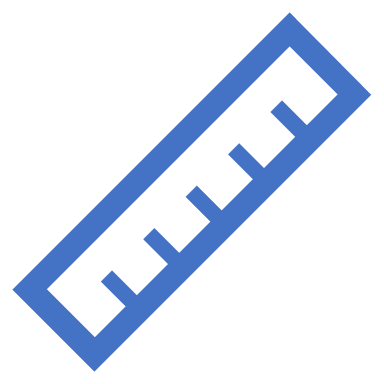 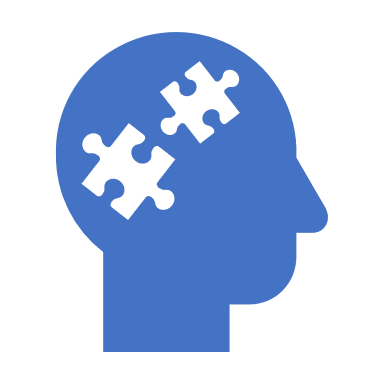 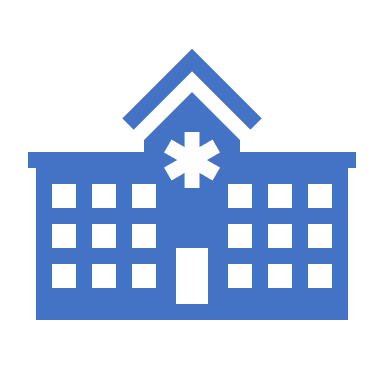 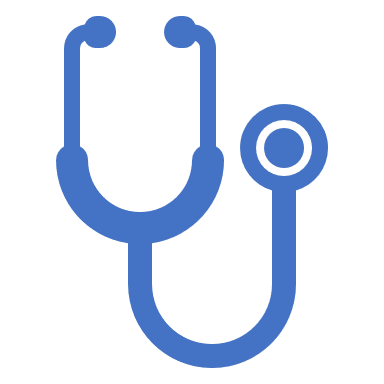 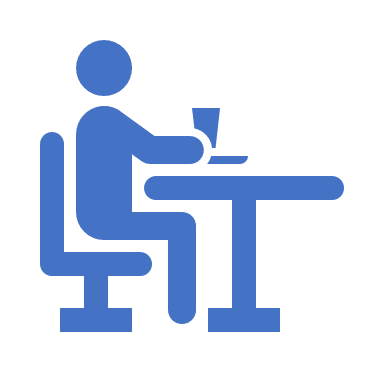 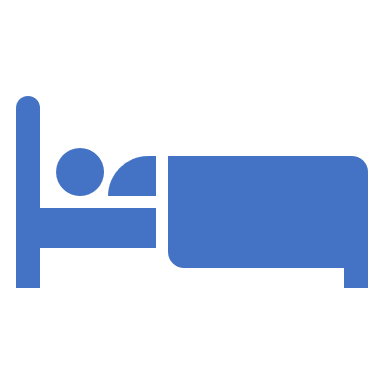 Learning Environments and Experiences:
Learning Environments and Experiences, Clinical/Practicum – Direct, hands-on, planned learning activities required of nursing students in all degree or certificate granting nursing education programs, regardless of the student’s licensure status at the time of admission. Settings include, but are not limited to, acute-care and specialty hospitals, long-term care facilities, ambulatory care centers, physician offices, communities, and home health care. Clinical/practicum learning experiences should engage nursing students in the cognitive, affective, and psychomotor work of nursing appropriate for the level at which students are being prepared. Consistent with the level of academic study and the roles and responsibilities after graduation, clinical/practicum experiences should prepare graduates for practice in the care of patients/clients including a/an: individual, family, group, or populations, and support students’ attainment of the identified end-of-program student learning outcomes and/or role-specific nursing competencies. Clinical/practicum experiences are overseen by qualified nursing faculty and may include assistance from preceptors who provide feedback to students in support of their learning and professional development.
Learning Environments and Experiences:
Learning Environments and Experiences, Skills and/or Simulation Laboratory – Opportunities for students to learn about nursing care in settings designed to look, feel, and/or function as a real-world practice learning environment, offering real-world practice learning experiences, which may include the use of low-fidelity, mid-fidelity, high-fidelity and/or virtual simulation equipment. These experiences facilitate students’ application of knowledge, skills, and behaviors in the care of patients/clients including a/an: individual, family, group, or populations, and support the end-of-program student learning outcomes and and/or role-specific nursing competencies.
Standard 5 – Outcomes
Systematic Plan for Evaluation (SPE).
End-of-program student learning outcomes.
Program outcomes:
Program completion rate.
Licensure and/or certification pass rate.
Job placement rate.
Key Components
Standard 5 – OutcomesKey Components
The development and use (by faculty) of a Systematic Plan for Evaluation for:
Summative nursing program-level assessment of student learning outcomes.
Annual assessment of nursing program completion rate.
Annual assessment of licensure and/or certification examination pass rate (when required for practice).
Annual assessment of job placement rate.
Identification of appropriate assessment methods.
Establishment of a specific, measurable expected level of achievement (with rationales when applicable).
Aggregation and disaggregation of data for meaningful analysis.
Analysis of data and implementation of actions to maintain and/or improve outcomes.
Maintenance of three years of documentation of the data, as well as the data analysis and how the data were used to improve outcomes.
Sharing the analysis of the data with communities of interest.
[Speaker Notes: Note that there were substantive changes to licensure/certification pass rate benchmark…to be address later in presentation.  
Note include justification if they do not disaggregate data]
Program-Level Assessment:
Summative Nursing Program-Level Assessment – The aggregation of student performance data used by faculty to identify the extent to which a group of students achieved the identified end-of-program student learning outcomes (and for graduate programs, the role-specific nursing competencies) upon completion of the program of study. Data for program-level assessment may include direct and indirect assessment and evaluation methods in courses at or near the end of the program. The analysis and evaluation of aggregate program-level summative assessment data, according to program-established benchmarks, forms the basis for making changes to the program of study for program improvement in support of student learning and achievement.
What’s New in 2023: Standard 5
[Speaker Notes: Talk about meaningful, etc.]
What’s New in 2023: End-of-Program Student Learning Outcomes
Use a variety of direct outcome assessment methods.
End-of-Program Student Learning Outcomes data are aggregated and/or disaggregated.
What’s New in 2023: Program Completion Rate
What’s New in 2023: Licensure/Certification Examination Pass Rate
Meeting the Licensure/Certification Benchmark:
Most Recent ANNUAL Rate is:
Most Recent THREE-YEAR MEAN Rate is:
80% or greater for all first-time test-takers.
80% or greater for all first-time test-takers and repeat test-takers.
At or above the national/territorial mean pass rate based on nursing program type.
80% or greater for all first-time test-takers.
80% or greater for all first-time test-takers and repeat test-takers.
At or above the national/territorial mean pass rate based on nursing program type.
[Speaker Notes: Guidance available…..]
What’s New in 2023: Job Placement
For student who hold licensure/certification as a registered or advanced practice nurse upon admission to the nursing program, assessment may include, but is not limited to, professional/personal growth, career advancement, and/or a new role specialty with the degree/certificate achievement. 
Aggregate and/or disaggregate job placement data to promote meaningful analysis; provide justification for data that are not disaggregated.
Overview of Changes to the Post Site Visit Review Process:
Preliminary findings and recommendations provided to the nurse administrator at the end of the visit.
The program will receive a copy of the final report approximately six weeks after the visit.
The program will have 14 weeks from the time of the visit to submit a program response to the team’s Site Visit Report. 
The Evaluation Review Panel review will be a closed meeting. 
The Board of Commissioner’s decisions will be made in April for Fall visits and September for Spring visits.
[Speaker Notes: Effective Fall 2022, the post visit review process has changed.
No more NARF, etc. in script. 
Based on the preliminary findings and recommendations, the program should begin crafting their response to the Site Visit Report and/or implement any changes that address identified concerns. 
The nurse administrator will be provided information about the program response process and deadlines.]
Recommendations for Understanding the 2023 Standards and Criteria:
Take the Criterion statements at face value.
Use resources, such as the 2023 Program Guidelines available on the ACEN website to clarify your understanding of the Standards and Criteria. 
Consider reviewing a Standard, and the associated Criterion statements, one at a time to make the process seem less daunting.   
Notice congruence between the 2017 and 2023 Standards and Criteria.
Some Criterion may be documented in a different “place” and may be more explicit in the description; but many Criterion are substantially similar.
Use the ACEN Glossary to facilitate understanding of the Criterion statements.
[Speaker Notes: There are no secret handshakes or hidden meanings….the Criterion just are what they ARE! Do not over-interpret.]
Recommendations for Standard 4 Curriculum:
Does our curriculum align with the Criteria in Standard 4?
Can we demonstrate progression toward the end-of-program student learning outcomes?
Do our learning activities facilitate student achievement of the course student learning outcomes?
Are faculty actively engaged in the development and regular review of the curriculum?
Does our program of study include general education courses/concepts, or core/foundational courses at the appropriate educational level of student preparation?
Do the required credit and/or clock hours for our program align with governing organization, regulatory agency, and/or certifying agency (graduate programs) requirements?
Does our curriculum emphasize the role of the nurse at the level of preparation, and does it  incorporate contemporary concepts in all learning environments?
Do we use formative and summative student evaluation methods across the curriculum?
Recommendations for Standard 5 Outcomes:
Do we have a written SPE?
Does the SPE include each end-of-program student learning outcome and each program outcome?
Do we have appropriate assessment methods?
Do we aggregate and disaggregate data in a meaningful manner?
Do we analyze data and use the data analysis in program decision-making?
Do we have three years of documentation (assessment data, analysis of data, and use of data analysis for program decision-making)?
Do we share the analysis of assessment data (end-of-program student learning outcomes and program outcomes) with our communities of interest?
What if our current policies and/or processes are not in alignment with the 2023 Standards and Criteria?
Don’t panic, develop a plan and get started now!
Engage all faculty in looking at the big picture across all Standards.
Consult with curricular, teaching/learning, and assessment and evaluation experts within your institution to gain more insight into best practices.
Revise and update program policies or processes as needed to help ensure compliance.
Develop and implement consistent documentation practices for keeping faculty engaged and informed, as well as demonstrating program compliance over time.
Final Thoughts:
The Standards and Criteria are broadly written, and it is up to the program to be able to demonstrate and describe its compliance.
The program’s curriculum is (and should be) ever-evolving to be congruent with current practice, to meet community needs, and to support student learning and development as nurses at the level of preparation.
Make tweaks to the curriculum over time using a variety of data sources to keep your curriculum fresh and current.
The SPE is a working document, and you should not be afraid to update it and adjust processes as needed to improve your evaluation processes and your program. 
The SPE is about program-level assessment and evaluation to identify means and methods for improving the program, specifically supporting achievement of the end-of-program student learning outcomes and program outcomes.
[Speaker Notes: Don’t hang on to old curricula, teaching/learning methods, or assessment methods that do not meet your or the student’s needs….but don’t change it every five minutes either---SUFFICIENT data over time with updates and improvements generally lead to the best results. Evolutionary processes, not static.]
To Learn More:
ACEN Website https://www.acenursing.org/ 
ACEN Accreditation Standards and Criteria
ACEN Glossary
ACEN Policies
2023 Program Guidelines
ACEN Learning Activities and Events https://www.acenursing.org/events/ 
Self-Study Forums
Webinars
Request an Advisory Review https://www.acenursing.org/for-programs/services/advisory-review/ 
Contact an ACEN Director https://www.acenursing.org/about/who-we-are/staff/
What questions do you have?
What needs to be clarified?
Q and A
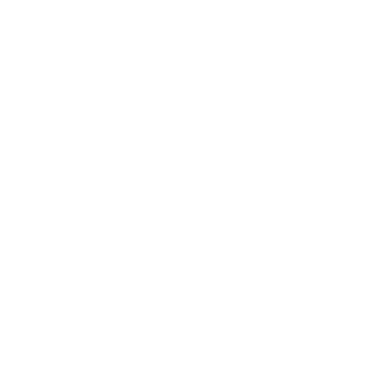